SITE WORDPRESS PLATEFORME DES RESEAUX
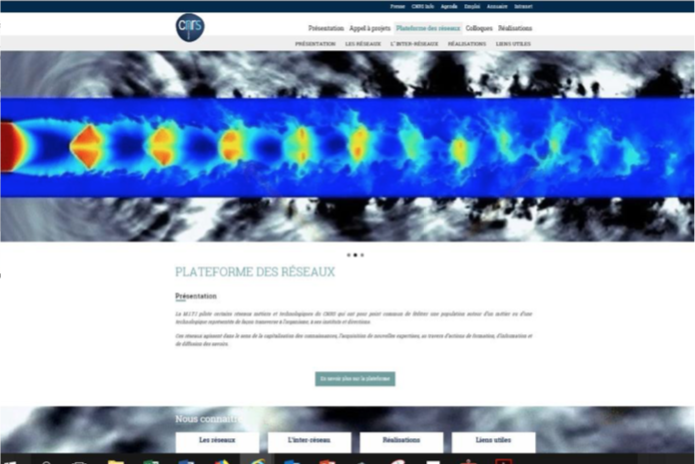 IDEE POUR LE KIT WORDPRESS RESEAUX – PROPOSITION RPF
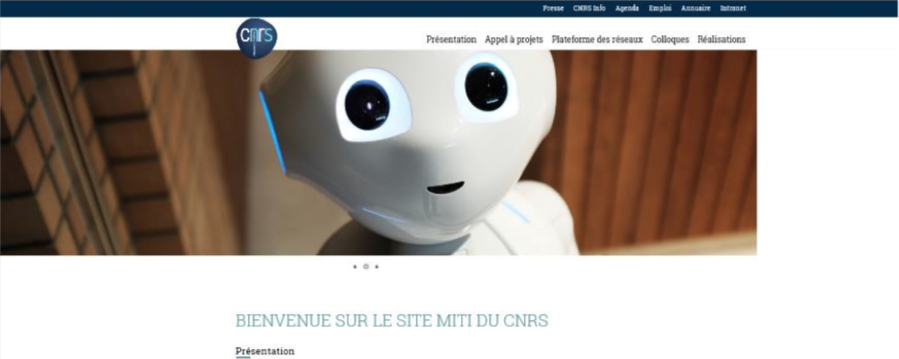 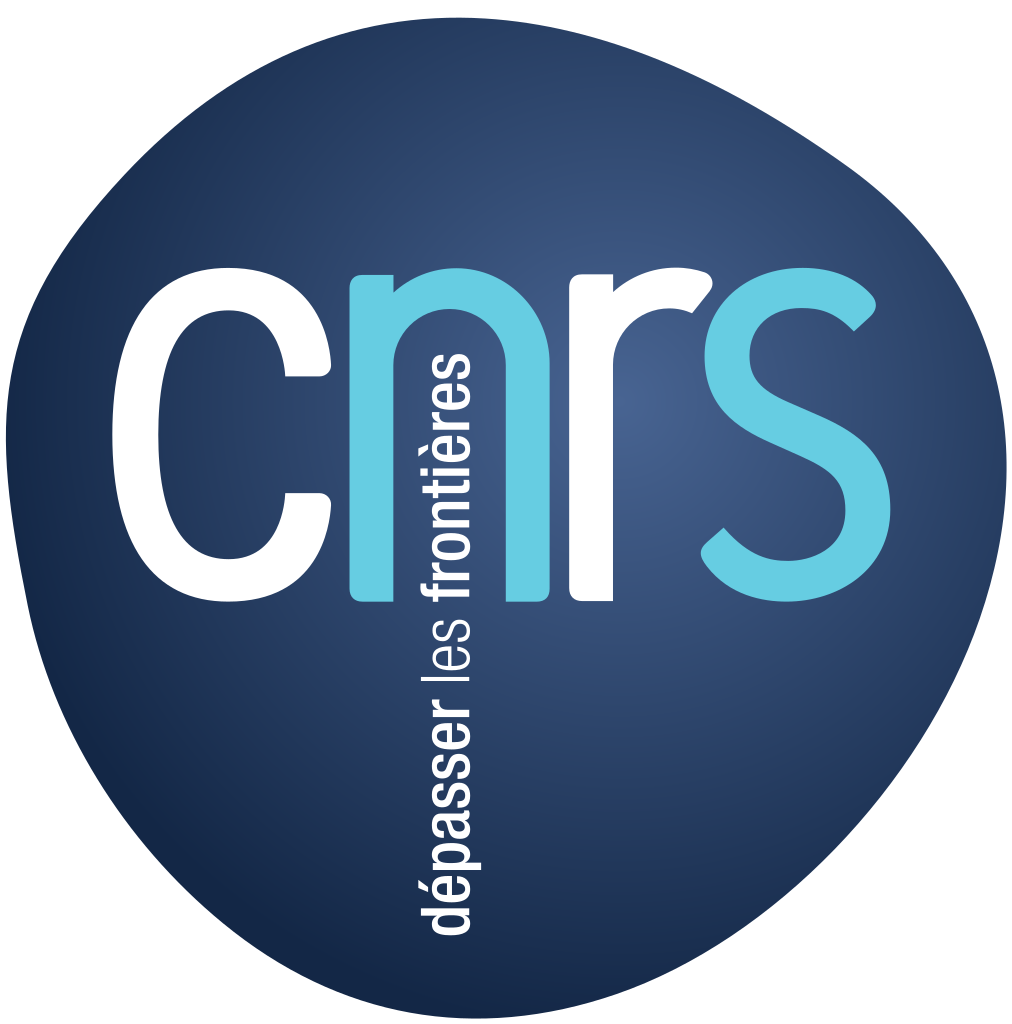 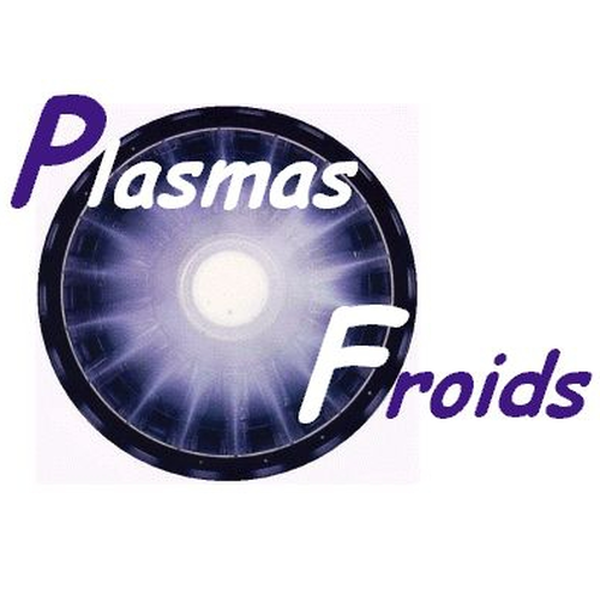 !! couleurs, forme modifiables!!
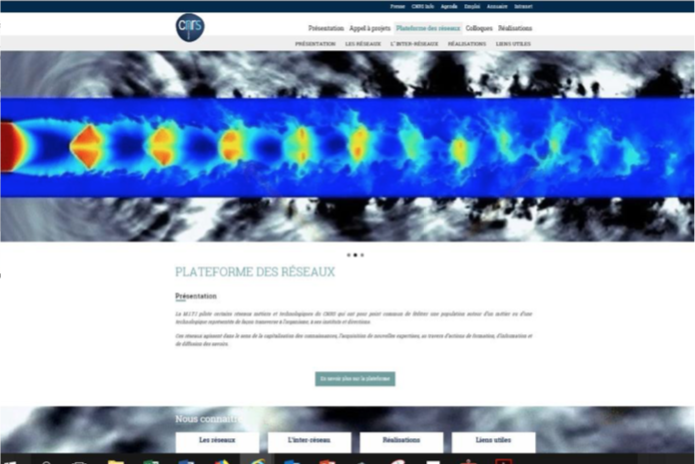 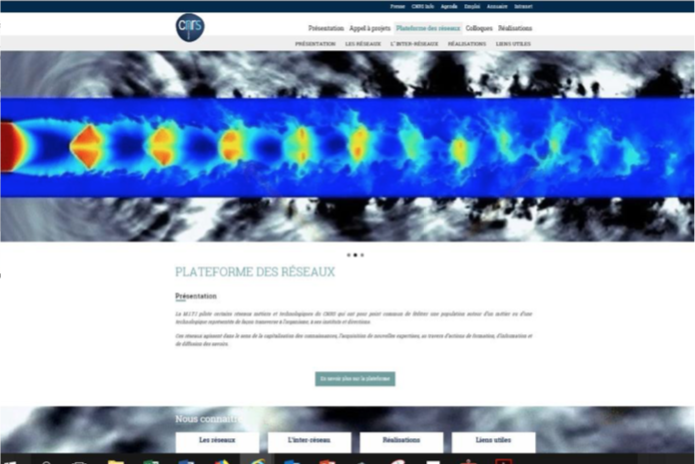 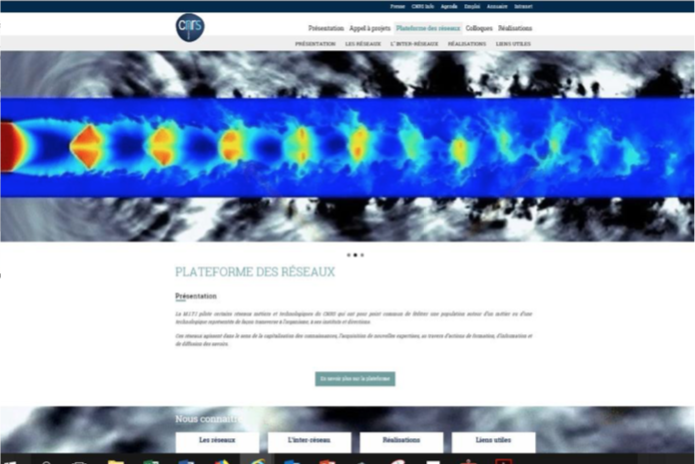 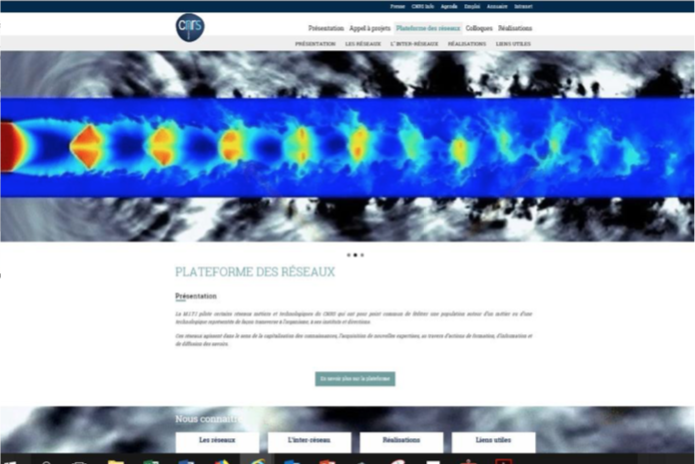 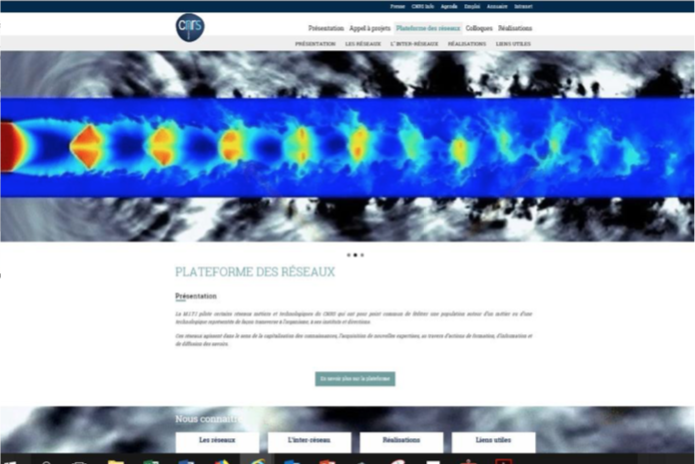 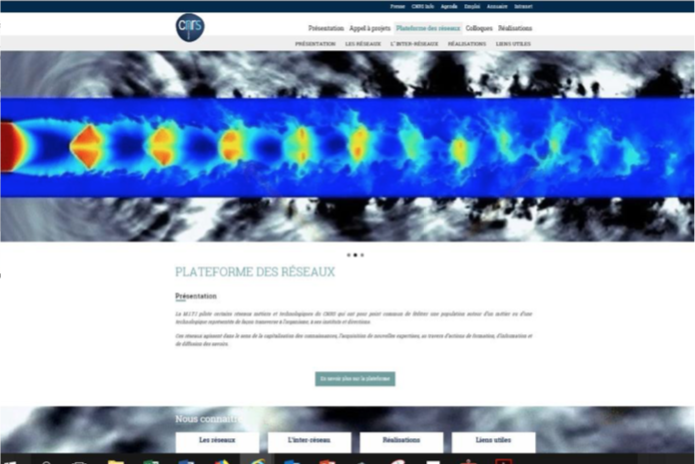 !! une ou plusieurs images!!
diaporama???
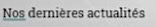 La Lettre
Webséminaire
La Lettre
Webséminaire
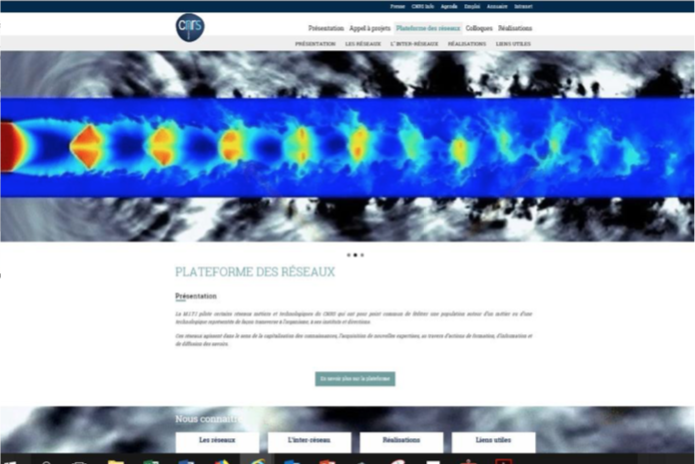 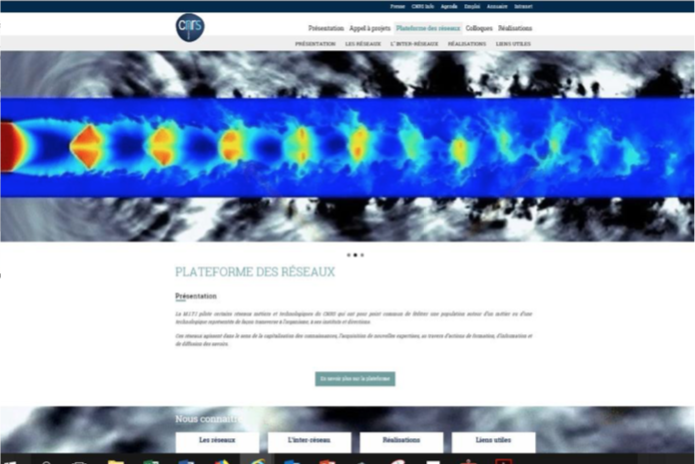 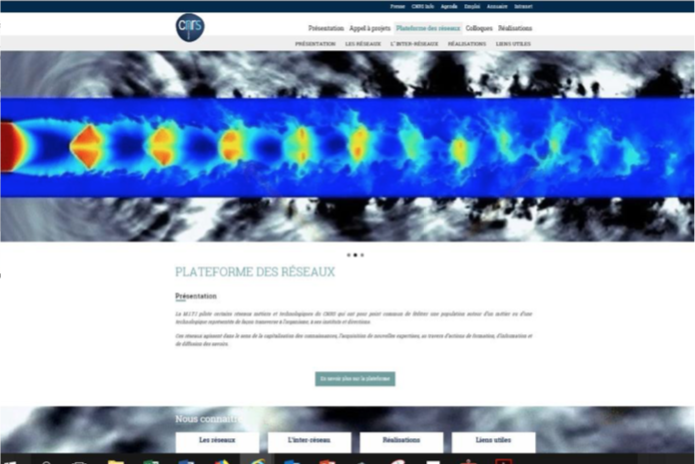 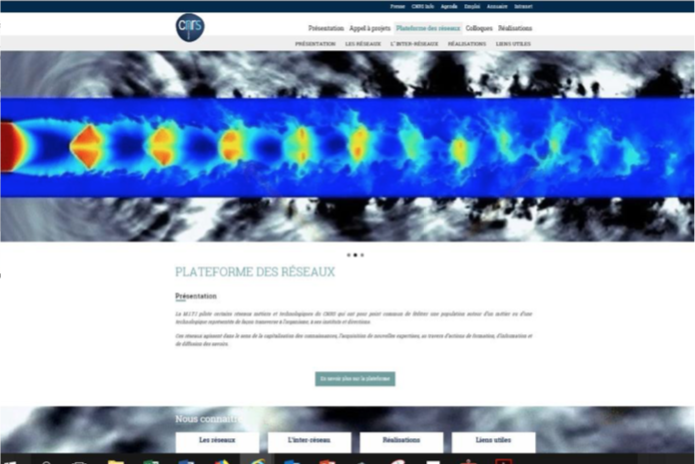 Avec une ou deux phrases de présentation du contenu
Avec une ou deux phrases de présentation du contenu
Avec une ou deux phrases de présentation du contenu
Avec une ou deux phrases de présentation du contenu
La Lettre
Webséminaire
La Lettre
Webséminaire
!! couleurs, forme modifiables!!
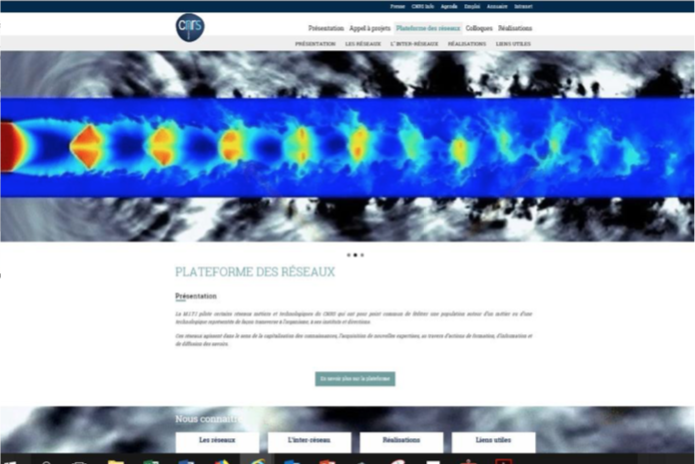 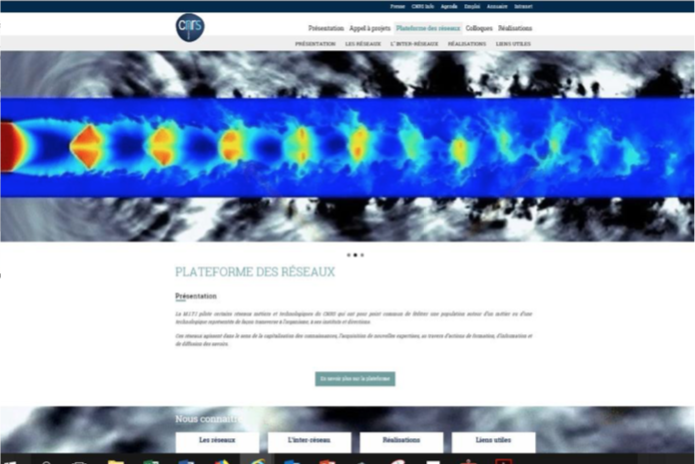 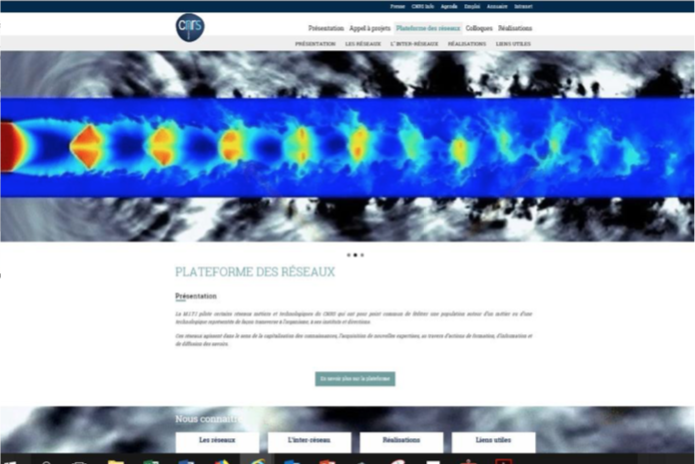 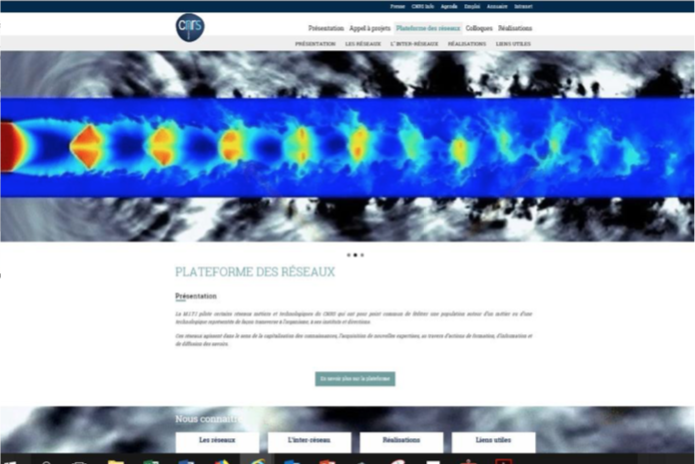 Avec une ou deux phrases de présentation du contenu
Avec une ou deux phrases de présentation du contenu
Avec une ou deux phrases de présentation du contenu
Avec une ou deux phrases de présentation du contenu
Nous suivre
Flux RSS, twitter, instagram, …